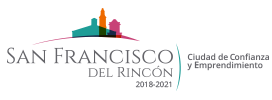 DIRECCIÓN DE EDUCACIÓN MUNICIPAL
C. Manuel Doblado # 119, Zona Centro
San Francisco del Rincón, Gto.

Contacto
Línea directa: 476 743 7801
Conmutador: 476 744 7800  
Ext. 1161

Correo electrónico:
educacion@sanfrancisco.gob.mx
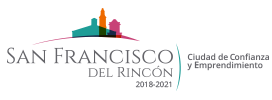 Dirección de Educación Municipal Programas y servicios
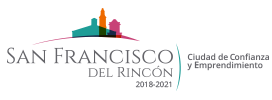 Otorgamiento de Bandera y banda de guerra
Objetivo
Proveer o reemplazar bandera y/o banda de guerra a las escuelas, instituciones gubernamentales y/o clubes sociales que así lo requieran, para el fortalecimiento de los valores cívicos.

REQUISITOS:
Oficio de solicitud.
Oficio de agradecimiento.

PERIODO DE SOLICITUD:
Durante el mes de enero hasta la 1ª. semana de febrero.
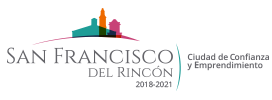 SK.-ESCUELA DIGNA
OBJETIVO
Atender y mejorar las condiciones de la infraestructura física de los planteles educativos del municipio.

REQUISITOS:
Oficio de solicitud.
Presentación de proyecto ejecutivo.

PERIODO DE SOLICITUD:
Enero – Junio.
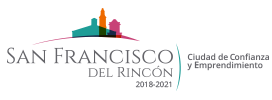 Apoyos Educativos Municipales“Abriendo las puertas al futuro”
OBJETIVO
Brindar apoyo económico a los alumnos de nivel primaria, secundaria, bachillerato y licenciatura para evitar la deserción escolar.

REQUISITOS:
Ser residente del municipio.
Ser estudiante (a partir del 5° grado de primaria hasta nivel licenciatura).
Constancia de estudios con promedio actual de 8.5.
Boleta de calificaciones del ciclo anterior.
CURP (alumno y papás).
INE (alumno en su caso y papás).
Comprobante de ingresos de quien aporta a la familia.
Comprobante de domicilio reciente.
Teléfono de casa y correo electrónico.
Recepción de documentos y llenado de Solicitud
Agosto y febrero (según disponibilidad).
En las oficinas de educación municipal de 10:00 a 14:00 hrs.

Firma de nómina y fecha de pago, previo aviso  durante los meses de:

Febrero
Abril
Junio
Octubre
Diciembre
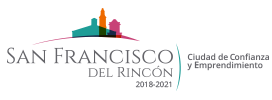 CENTROS DIGITALES
OBJETIVO
Ofrecer  a  la  comunidad  actividades que correspondan  a  los  intereses  y  necesidades   de  los  usuarios,  con  apoyo en las tecnologías de la información y de la comunicación (TIC’S), con el  propósito  de  contribuir  al  capital  humano del municipio.

SERVICIOS QUE OFRECE:
Equipo de cómputo con acceso a internet.
Impresiones.
Cursos de computación básica.
Talleres.
Ludoteca (juegos de mesa).
CCD (Educación básica para adultos).
Centros Digitales en el municipio
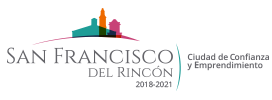 BIBLIOTECAS PÚBLICAS MUNICIPALES
OBJETIVO
Inculcar y fomentar en los niños el hábito y el placer de la lectura, el aprendizaje y la utilización de las bibliotecas a lo largo de toda su vida.

SERVICIOS QUE OFRECE:
Área de consulta, general e infantil. 
Consulta de libros.
Préstamo de libros a domicilio.
Cursos o talleres.
Biblioteca digital.
Biblioteca móvil.
Bibliotecas Públicas Municipales
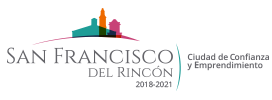 UVEGUniversidad Virtual del Estado de Guanajuato
Visión y Misión
Ofrecer educación media superior y superior de calidad, a través de un modelo educativo innovador y flexible acorde a las necesidades regionales, basada en ambientes virtuales de aprendizaje y apoyada en tecnologías de información y de comunicación avanzadas, favoreciendo la equidad, cobertura e incremento de la oferta educativa, con apertura a esquemas de colaboración interinstitucional.

Para conocer más sobre la oferta educativa, costos y servicios que ofrece la Uveg ingresa al sitio http://www.uveg.edu.mx/index.php/es/

Horario de atención del CAE (Centro de Acceso Educativo) es de 08:00 a 17:30 hrs.